Honeywell/TREND Niagara: 
Pump it up & Analysér det!
indledning
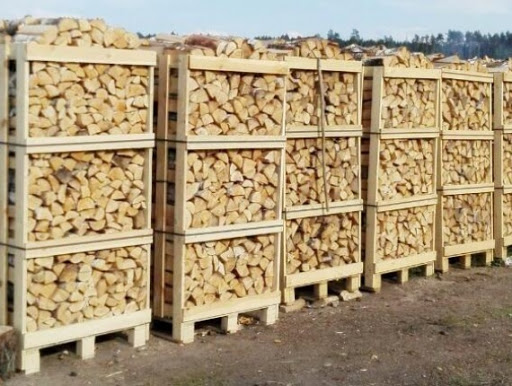 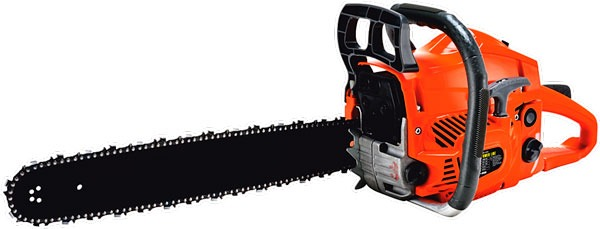 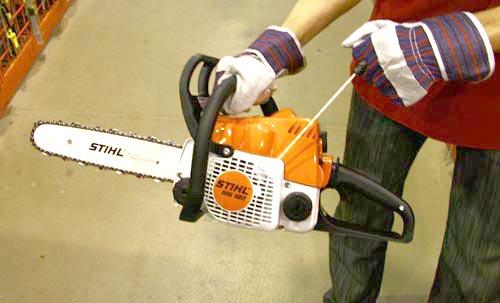 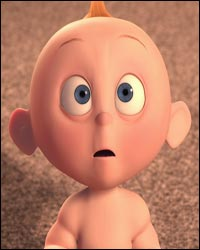 MOTOR 
???
Cloud Udfordringer:
IT, adgang til server
Tilslutnings proces – ”reverse engineering”
Abonnement 
Ventetid for historikopsamling / effekt
Ejerskab af data, evt. ”offboarding”
Cloud vs. edge
Edge Analytics:
Både på kontroller og supervisor niveau
Eksisterende installation
One-off licens omkostning
Punkterne tælles kun en gang
Analysen strækker tilbage i tiden
Al data opbevares hos kunden
Høj fleksibilitet
Niagara
Analytics
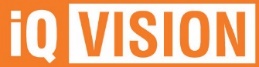 Arena NX
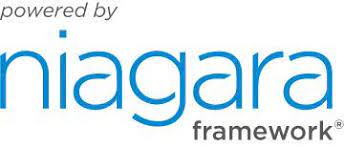 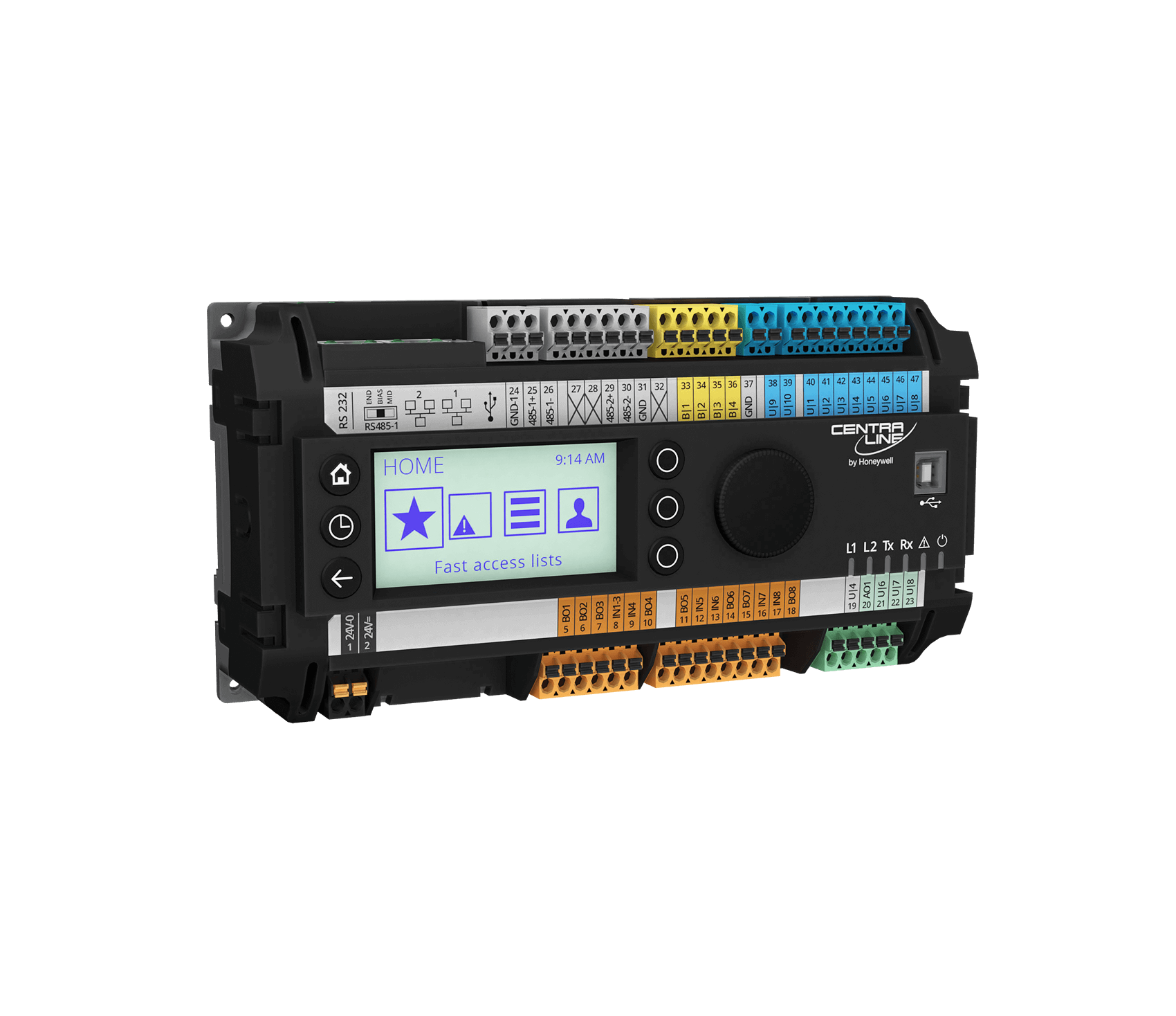 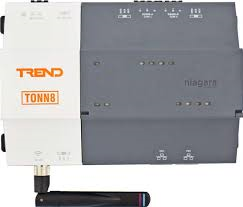 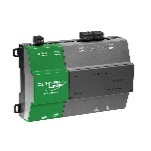 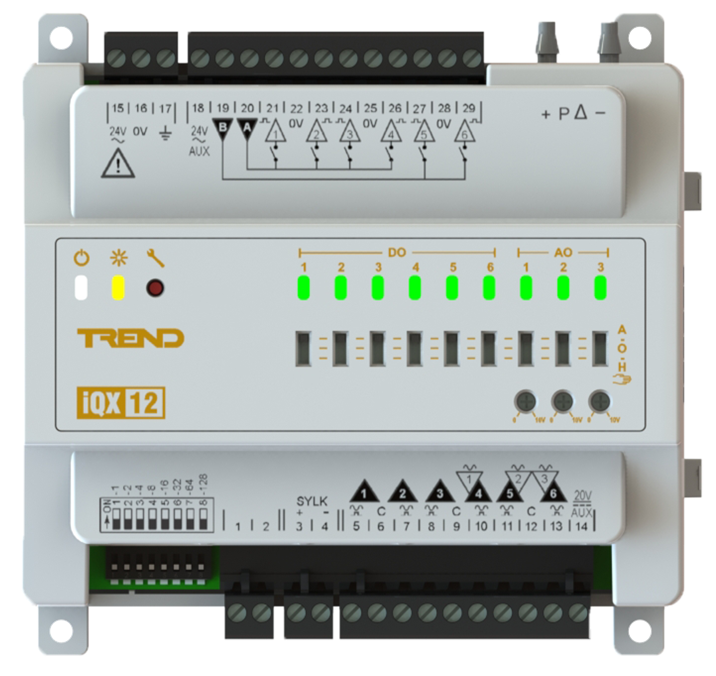 Niagara analytics arkitektur
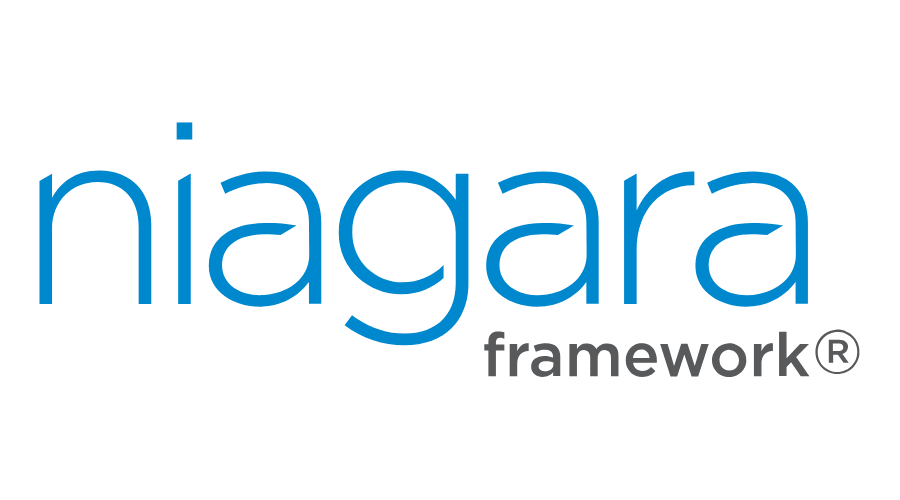 Analytics bruger både historiske og real-time data fra systemet og bruger Algoritmer, Diagnose, Matematiske formler, Logik og Filtre
Kilde data
Data behandling
Visualisering
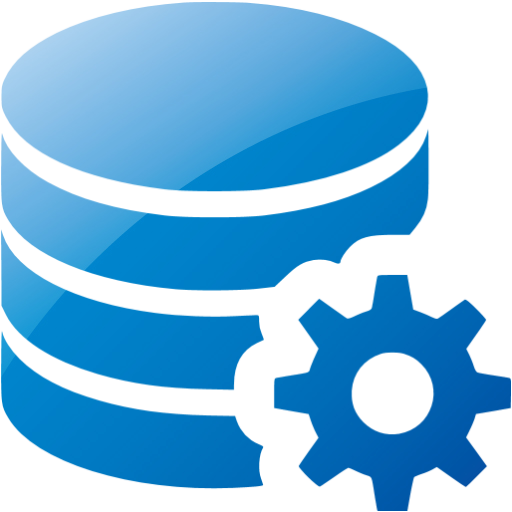 Skematiske sider
Algoritmer
Aggregation
Graf,kurve,søjle
Live værdier
Tabeller
Dashboards
Tabte data strategier
Taggede
punkter
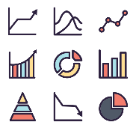 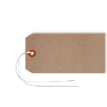 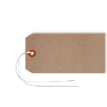 Rapporter
Meters
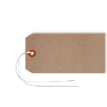 Historiske værdier
AHU
1 th. Floor
Rollup
IQVISION
Alarm håndtering
Alarmer
Justering af system parametre
Metadata – tagging, hierarchy
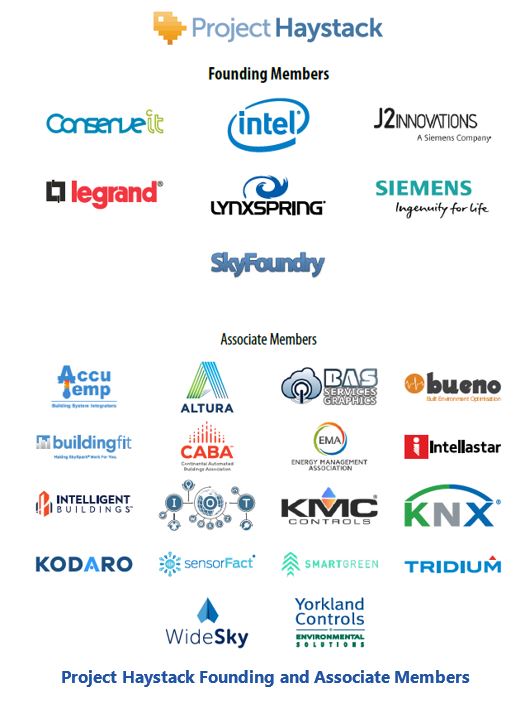 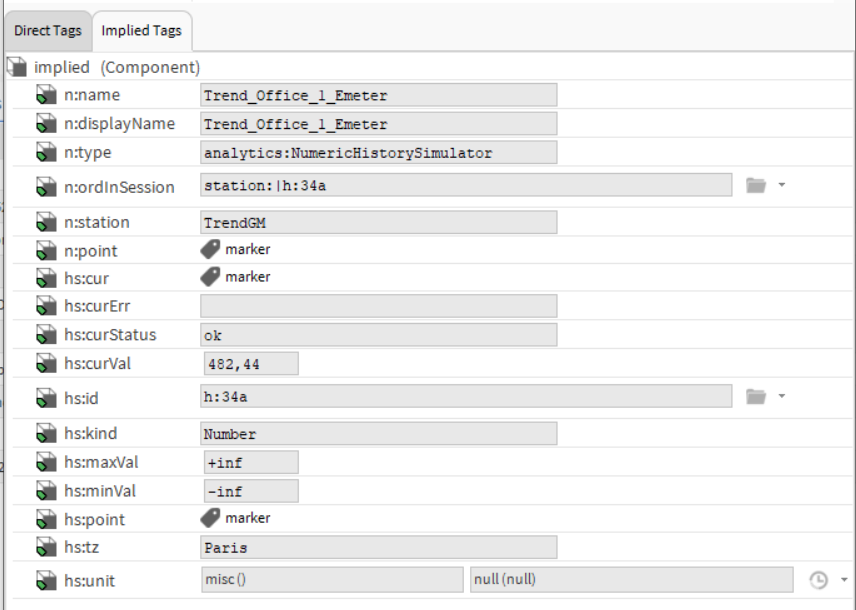 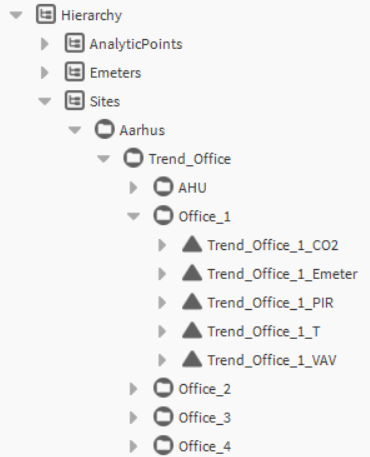 10 m2
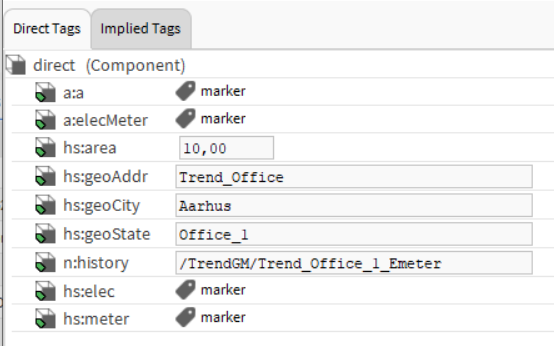 Algoritmer pga. metadata
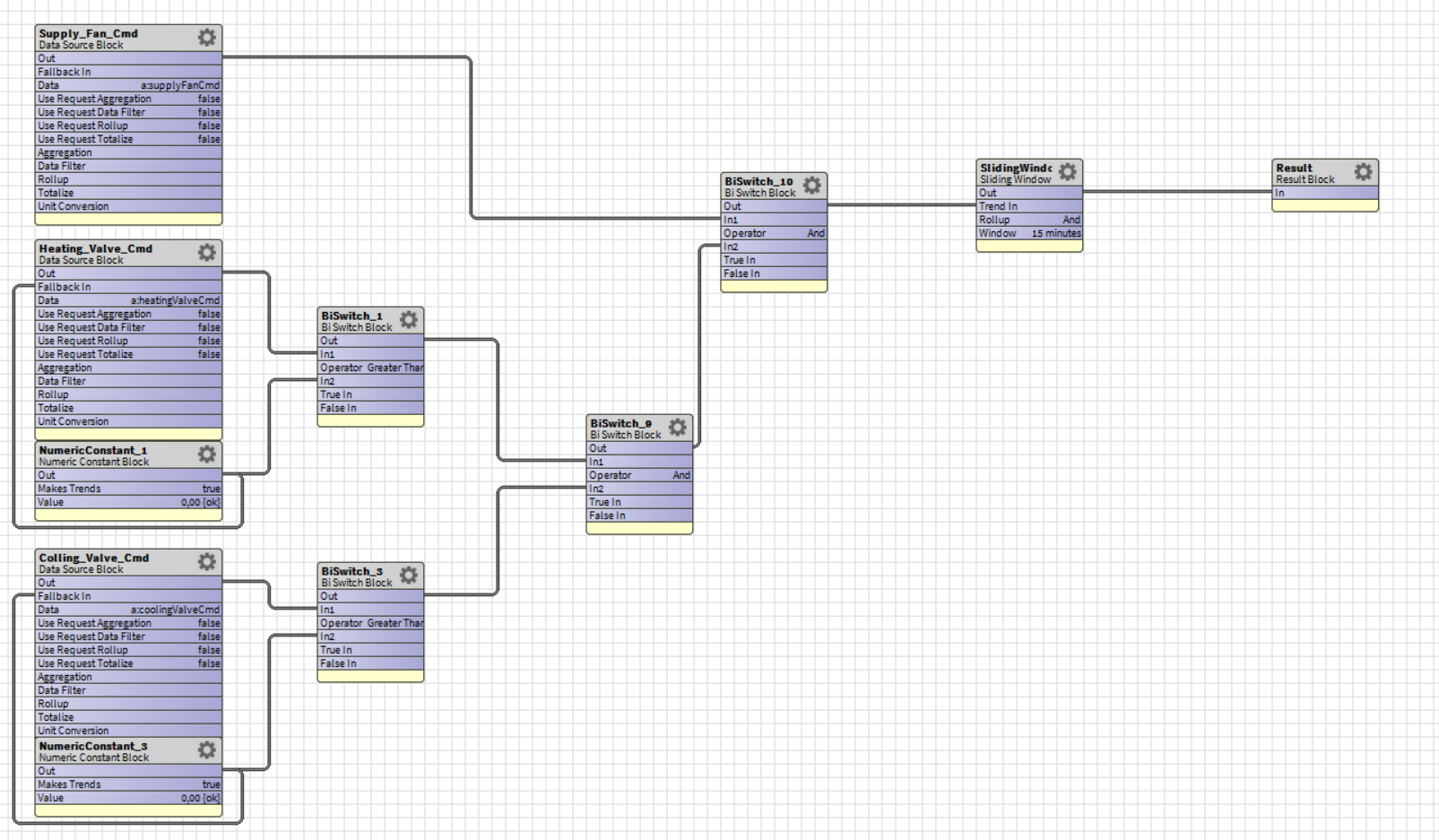 Strategi optimering, fx setpunkter
Alarmer, inkl. omkostning
Visualisering
a:supplyFanCmd
a:heatingValveCmd
a:coolingValveCmd
Algoritme bibliotek
+ Logic blocks

♦ Data Source
♦ Result block
♦ Constant blocks
♦ Filter blocks
♦ General blocks
♦ Math blocks
♦ Switch blocks
Low Chilled Water Temp
High Chilled Water Temp
Chilled Water Mixing 
Simultaneous Heat/Cool 
High Supply Temperature 
Low Supply Temperature
High Supply Static Pressure
Low Supply Static Pressure
Electricity Usage 5% Less Than Last Year
Electricity Usage 5% More Than Last Year
Water Usage 5% Less Than Last Year
Water Usage 5% More Than Last Year
Heating Valve Open 100%
Cooling Valve Open 100%
Low Outside Air Intake
High Outside Air Intake
Unscheduled Operation
Prolonged 100% VAV Damper
Electric EUI Exceeds Month Target
Electric EUI Exceeds Yearly Target
Chilled water usage minus 10% of last month
Chilled water plus 10% of last month
Chilled water usage minus 5% of last month
Chilled water usage plus 5% of last month
Non-conformance space temperature
Non-conformance space humidity
Space exhaust flow is high
Space supply flow is high
Low hot water temperature
High hot water temperature
Hot water mixing
Pump not meeting setpoint
Pump exceeding setpoint
Space differential pressure high or low
Economizer not running based on temperatur
Economizer not running — enthalpy based
Damper open during warmup
Unscheduled operation efan
Roll-up and Aggregate by:

Average
Min
Max
Sum
Load Factor
First
Last
Median
Analytiske rapporter
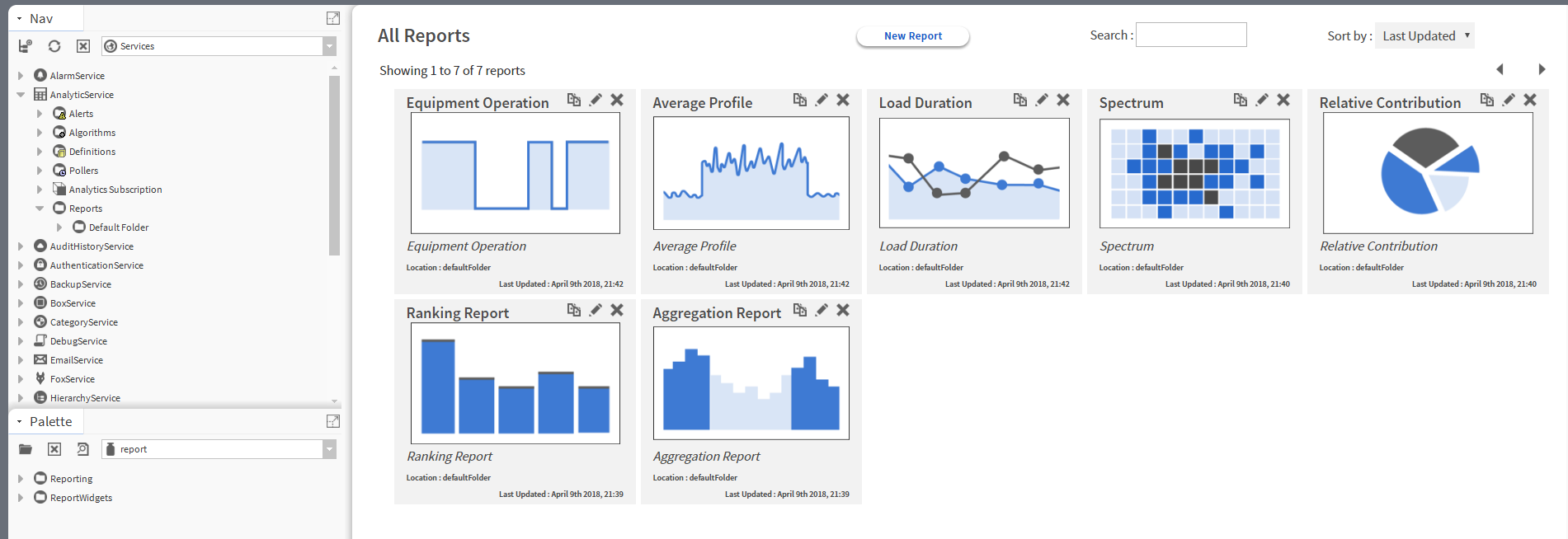 Brugerdefineret analyse
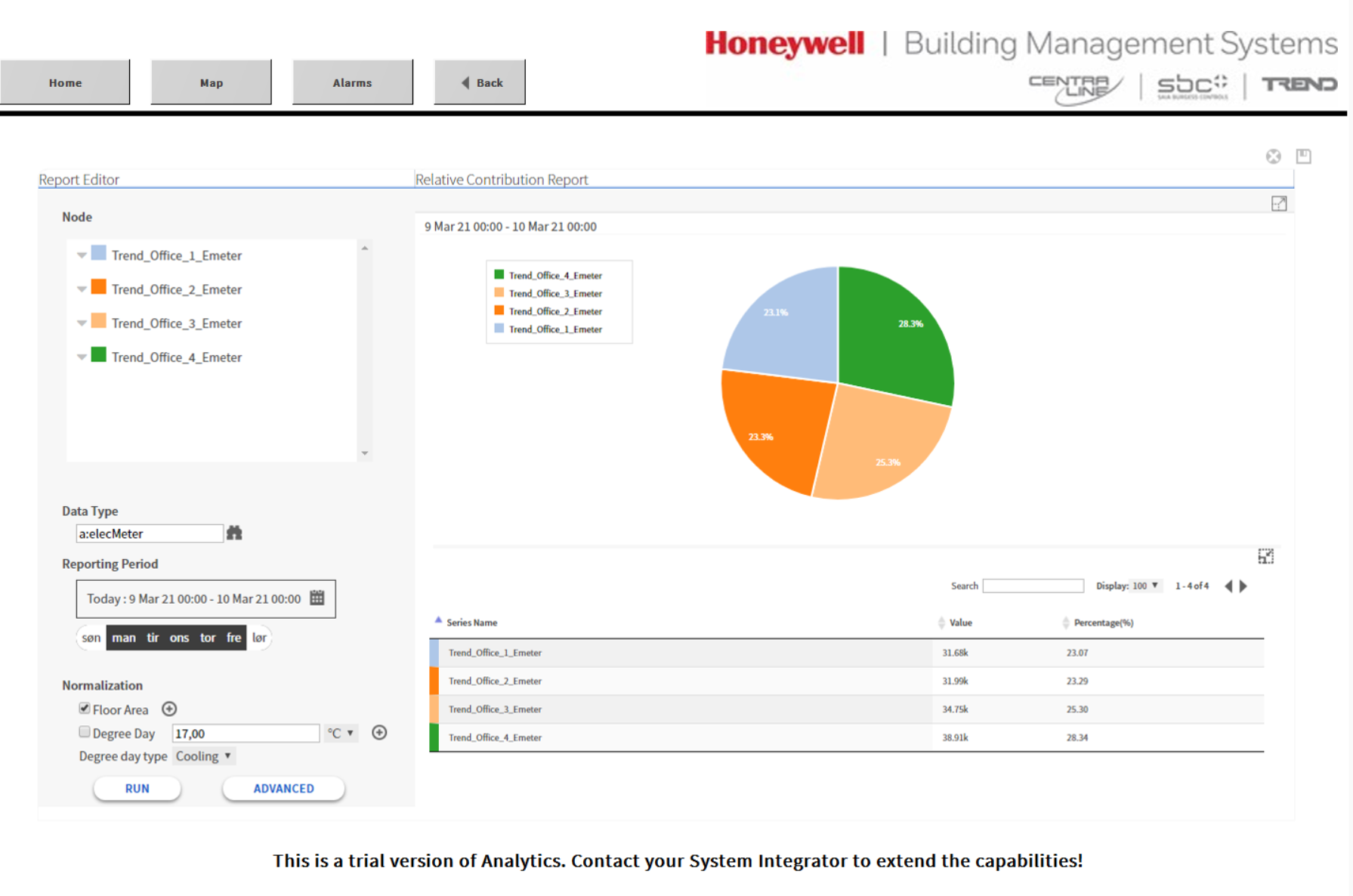 Landing page
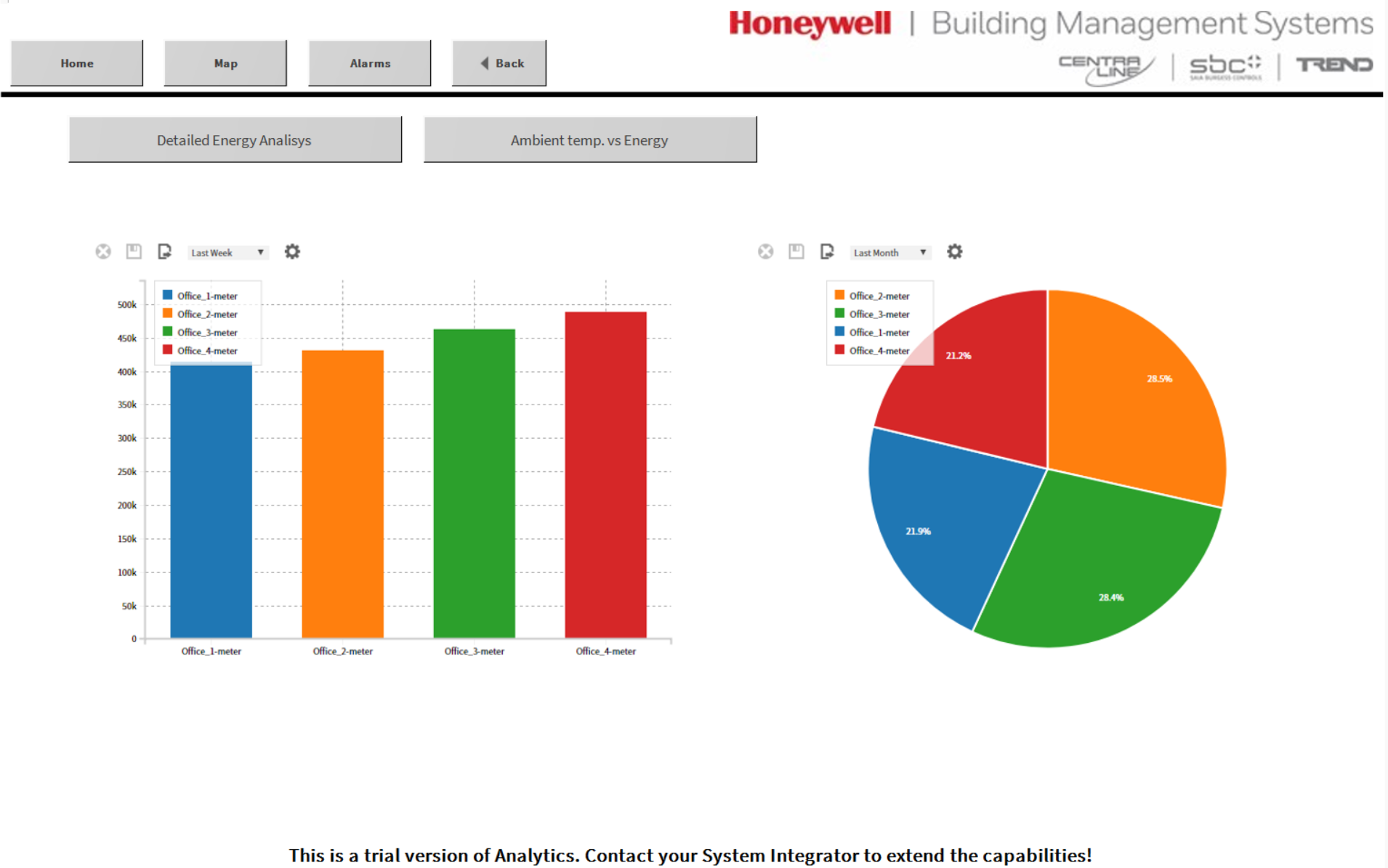 +
Vejrdata
Alarmoversigt
MQTT/JSON
Integration
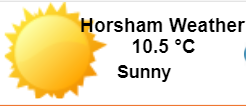 Energiforbrug vs. udetemperatur
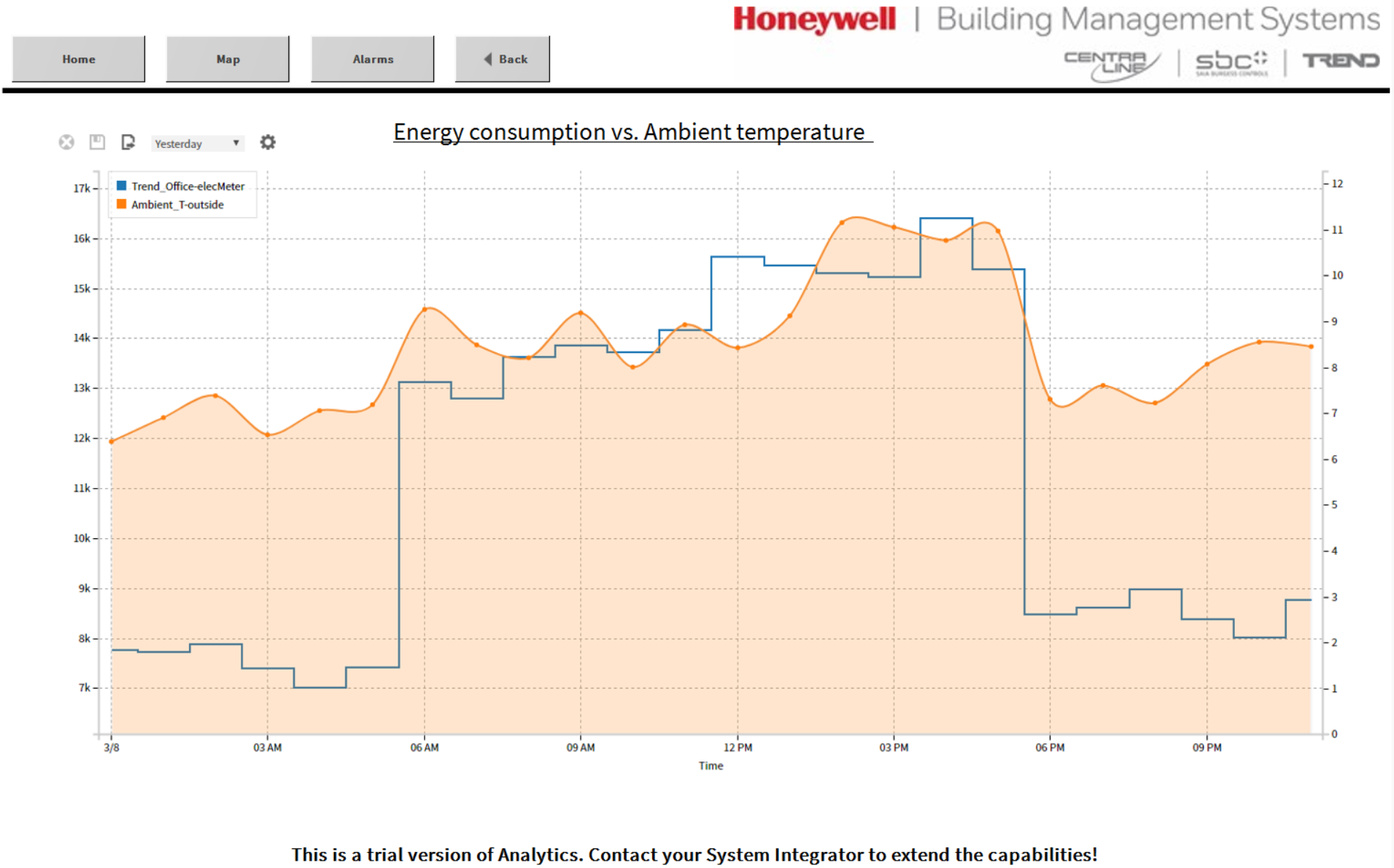 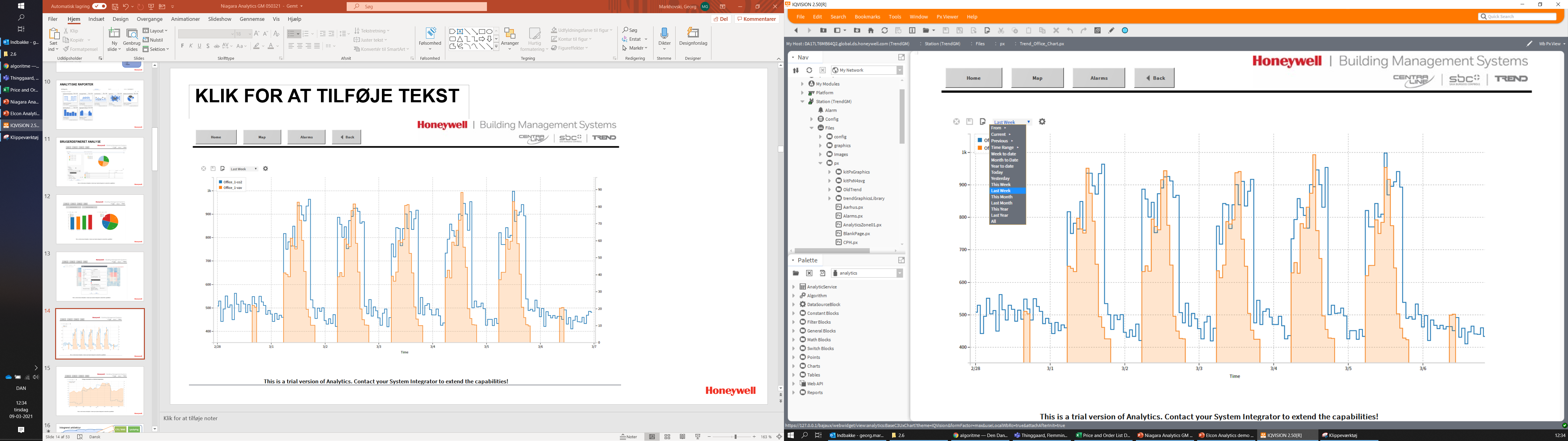 Heat map / spectrum chart
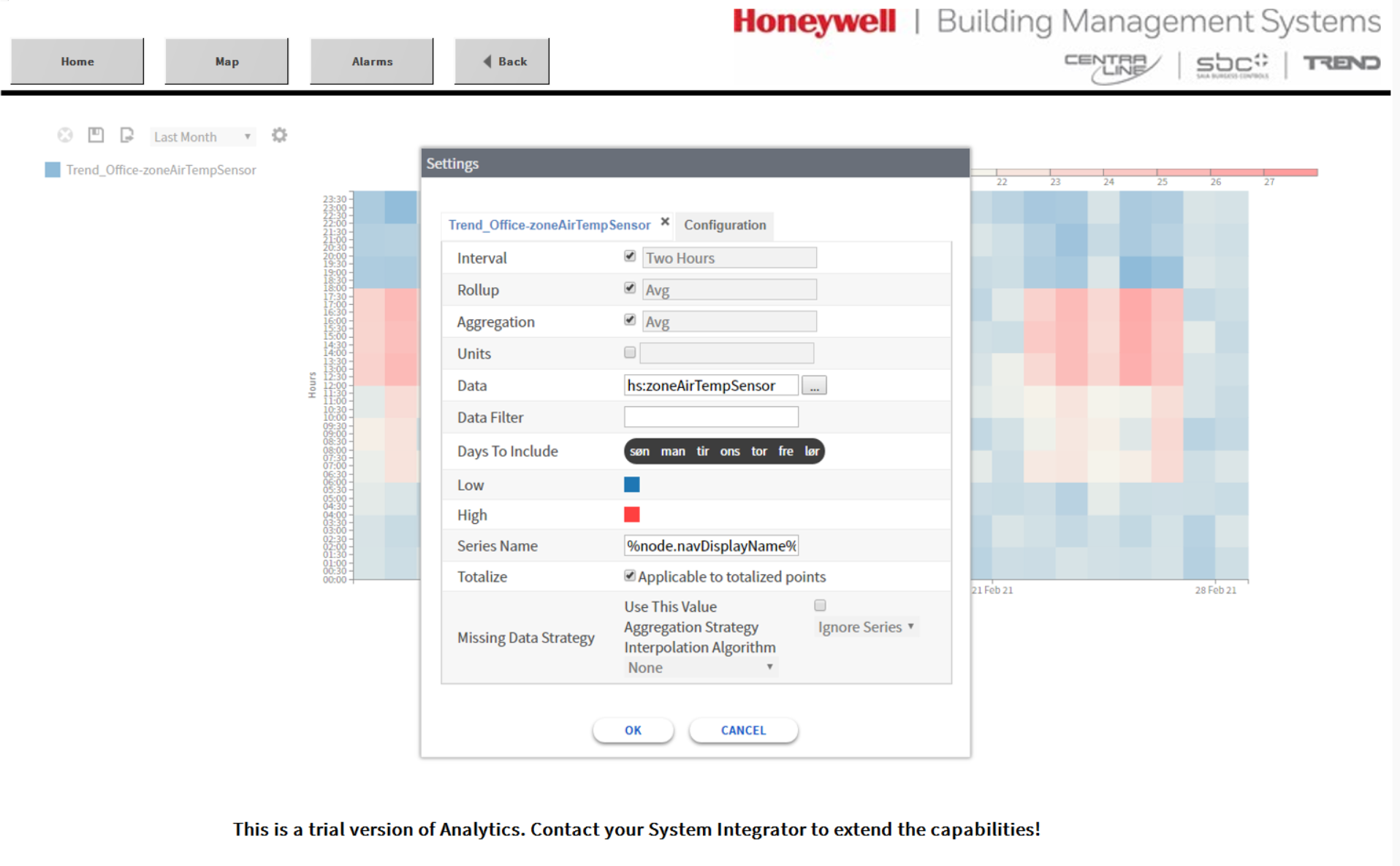 Co2 vs. VAV spjæld
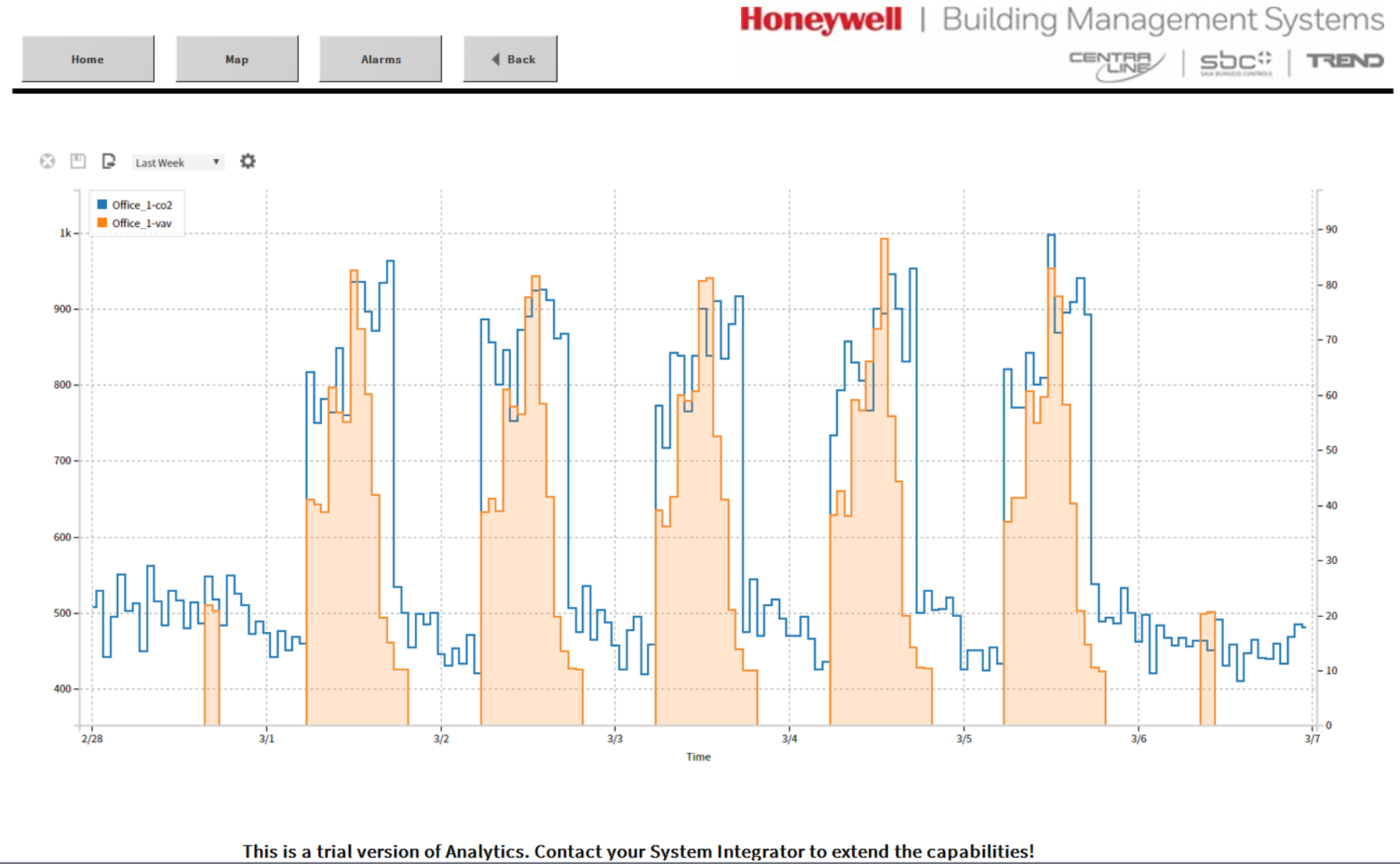 Rapporter i pdf på e-mail
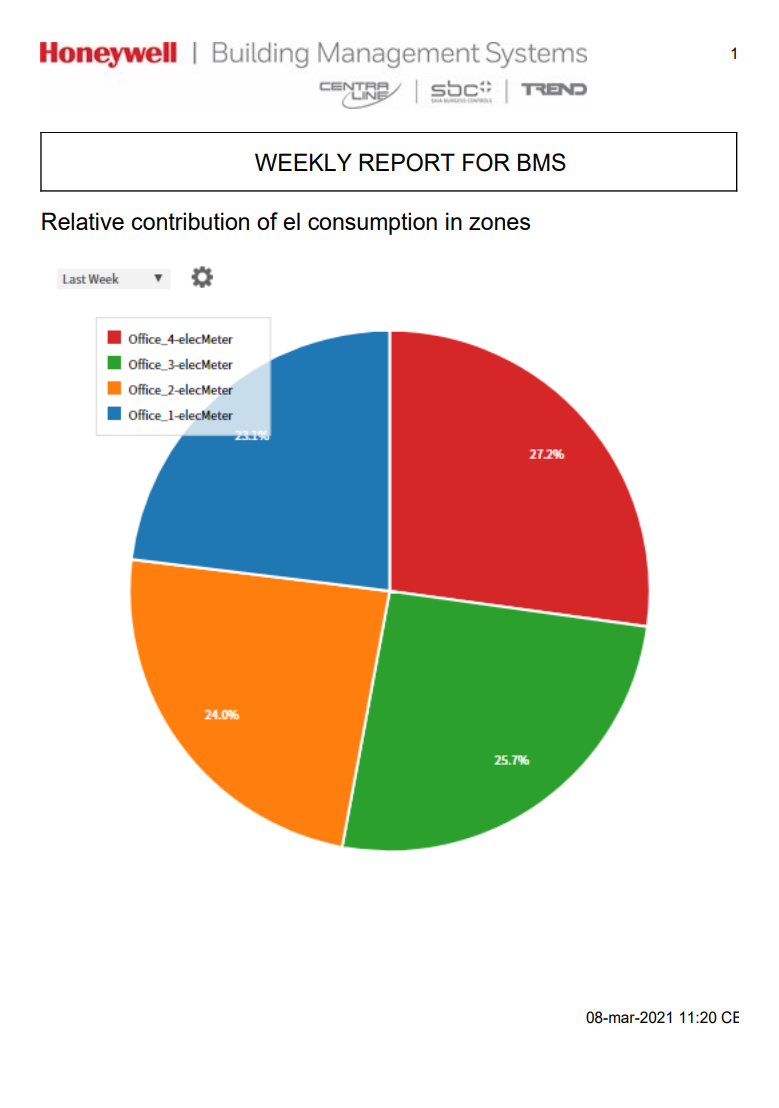 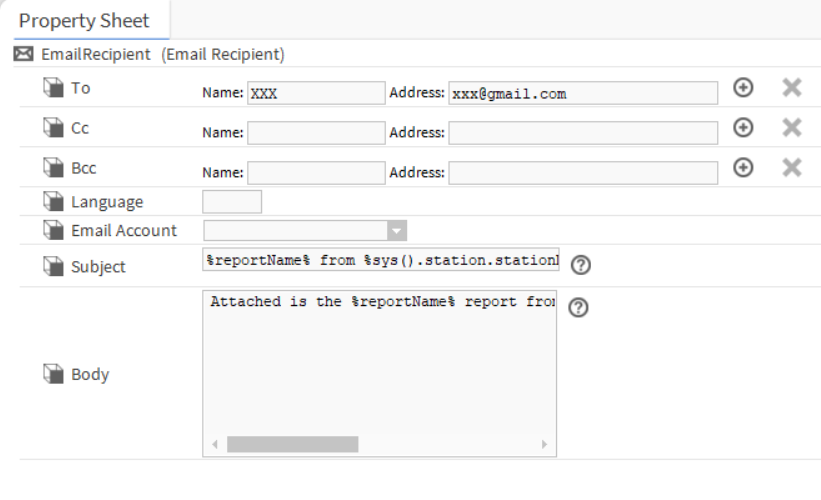 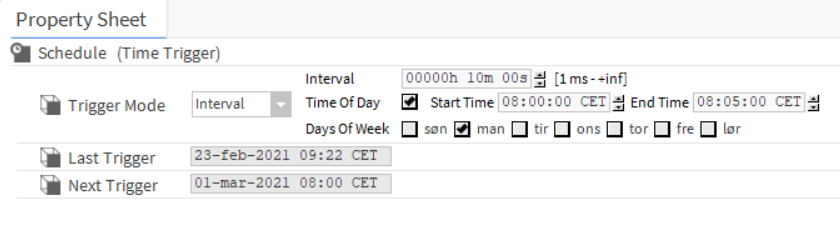 Opening the black box
Slut-bruger:
Nem og hurtig gradvis implementering
Ingen IT begrænsninger
Data ejerskab
Fleksibel leverandørvalg, partner koncept
Tilpasning, indflydelse
System Integrator:
”Added Value”
Organisk del af Niagara Framework
Skræddersyede løsninger
Let opskalering, templating
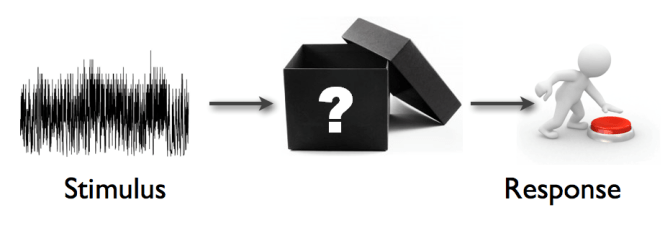 Uddannelses institutioner:
Forskningsprojekter
Udarbejdelse af fælles algoritmer
Rådgiver:
Krav til Metadata
Gennemgang af eksisterende systemer
Et værktøj for Commissioning
Mulighed for at imødekomme de nye krav i Bygningsreglementet BR 18 - §298A
kontakt
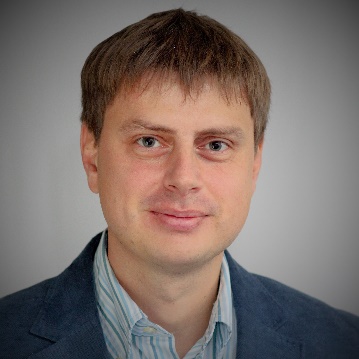 Georg Markhovski
Business Development Manager, MSc (Eng.)
Honeywell A/S
Strandesplanaden 110
2665  Vallensbæk 
Danmark
Mobile +45 20 98 52 55
georg.markhovski@honeywell.com
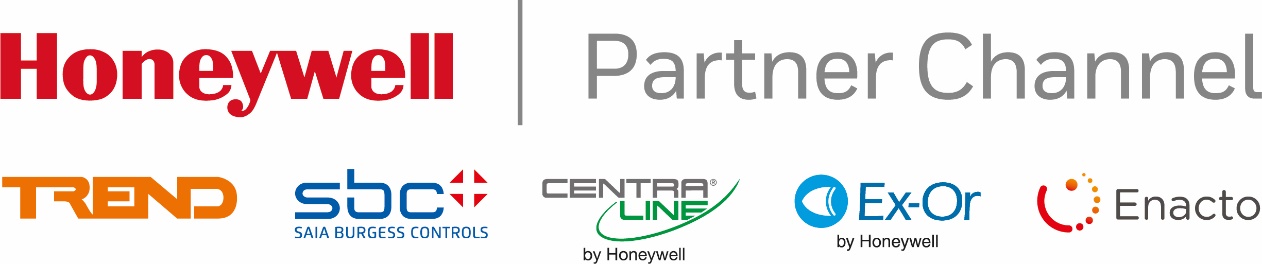